Что не увидел Брюсов…
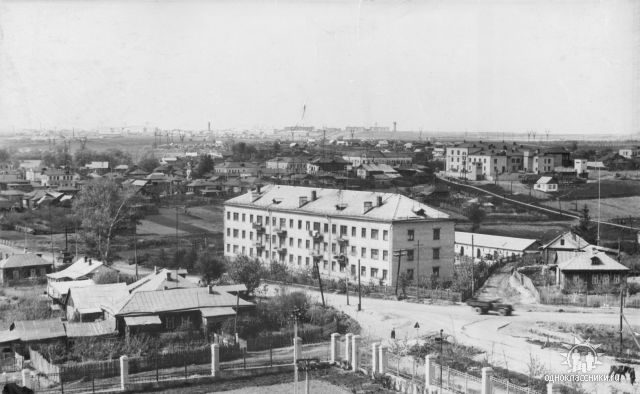 Чем славится Лопасня
Вале́рий Я́ковлевич Брю́сов (13 декабря 1873, Москва — 9 октября 1924, Москва) — русский поэт, прозаик,     драматург,переводчик,     литературовед, 
литературный критик и историк. Один из основоположников русского символизма.
Москва, Серпуховская застава
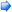 Лев Николаевич Толстой – великий русский писатель, умер  20 ноября 1910 года
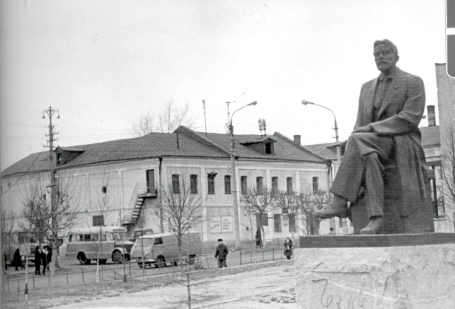 Чехов прежде и теперь
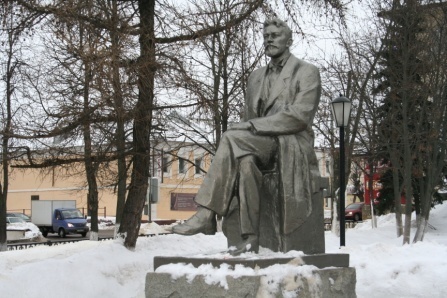 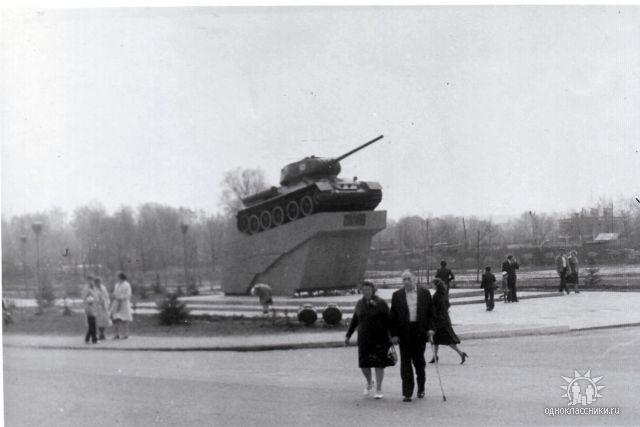 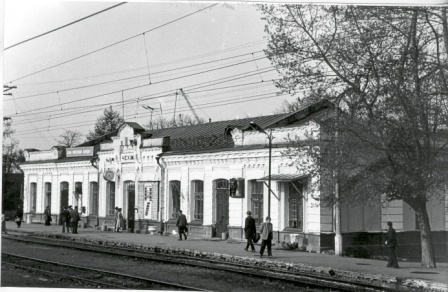 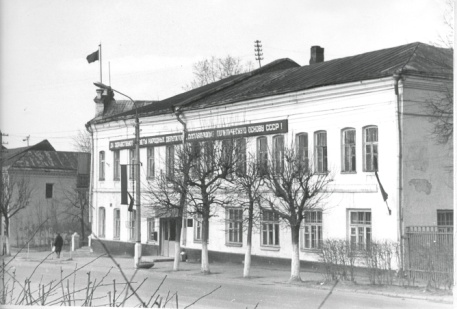 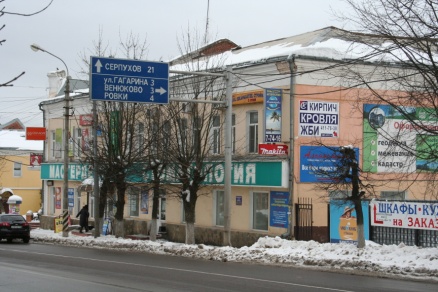 Московская, 14
Призывной пункт Военкомата
Лопасненское почтово-телеграфное отделение
Московская, 22
Вневедомственная охрана
Московская, 38
Почтовая, 27
Московская, 40
Гарнаева, 20
Школа №6
Церковь Иоанна Предтечи
Усадьба Свербеевых
Настоящее время
Советское время
Солнышевская школа
Музей писем А.П. Чехова
Дом Юшиных
Памятник В.И. Ленину
Улица Московская